ExponentialfunktionGrundlagen
Definition
Parameter a (=Schnittpunkt mit der y-Achse)
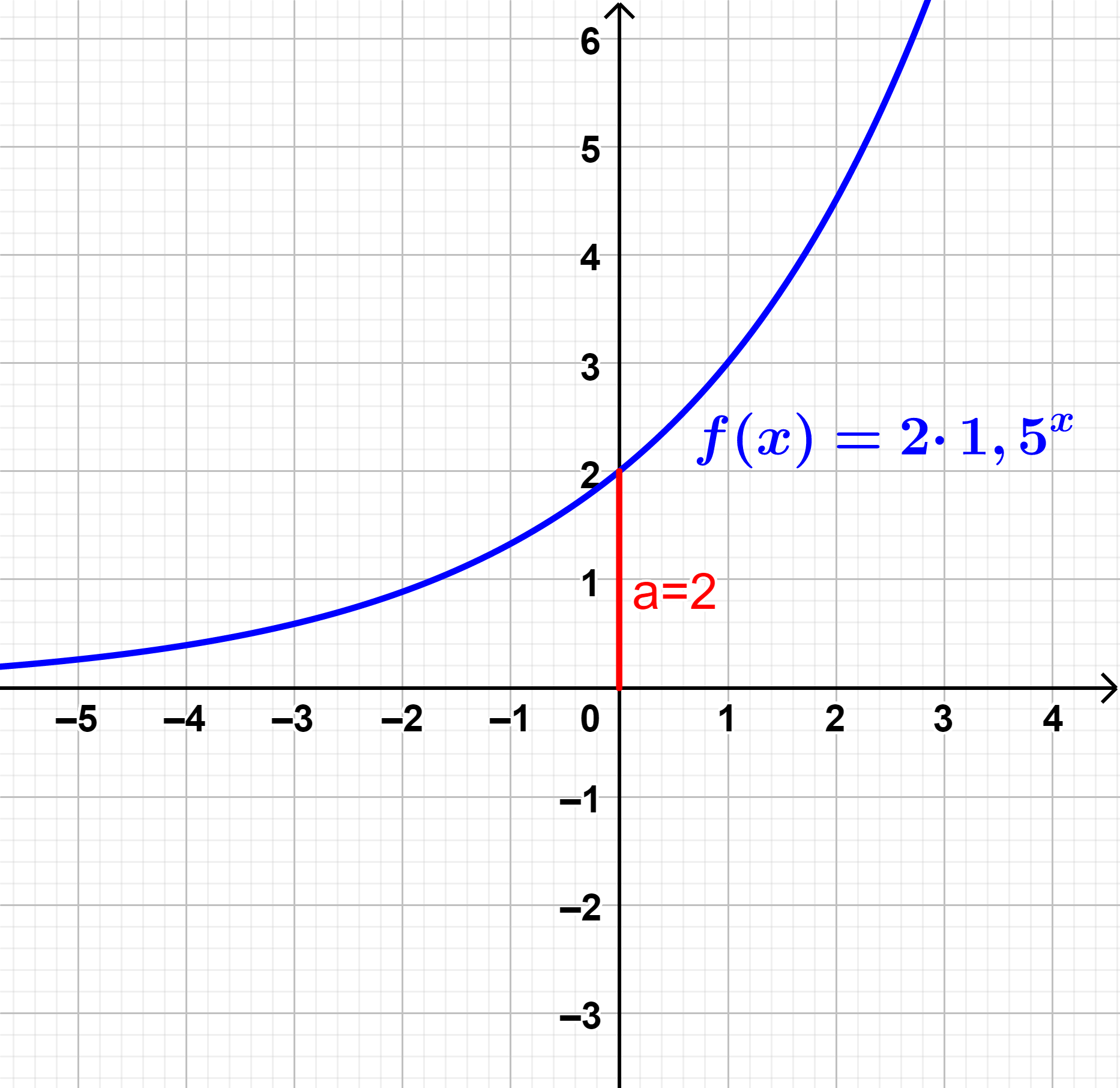 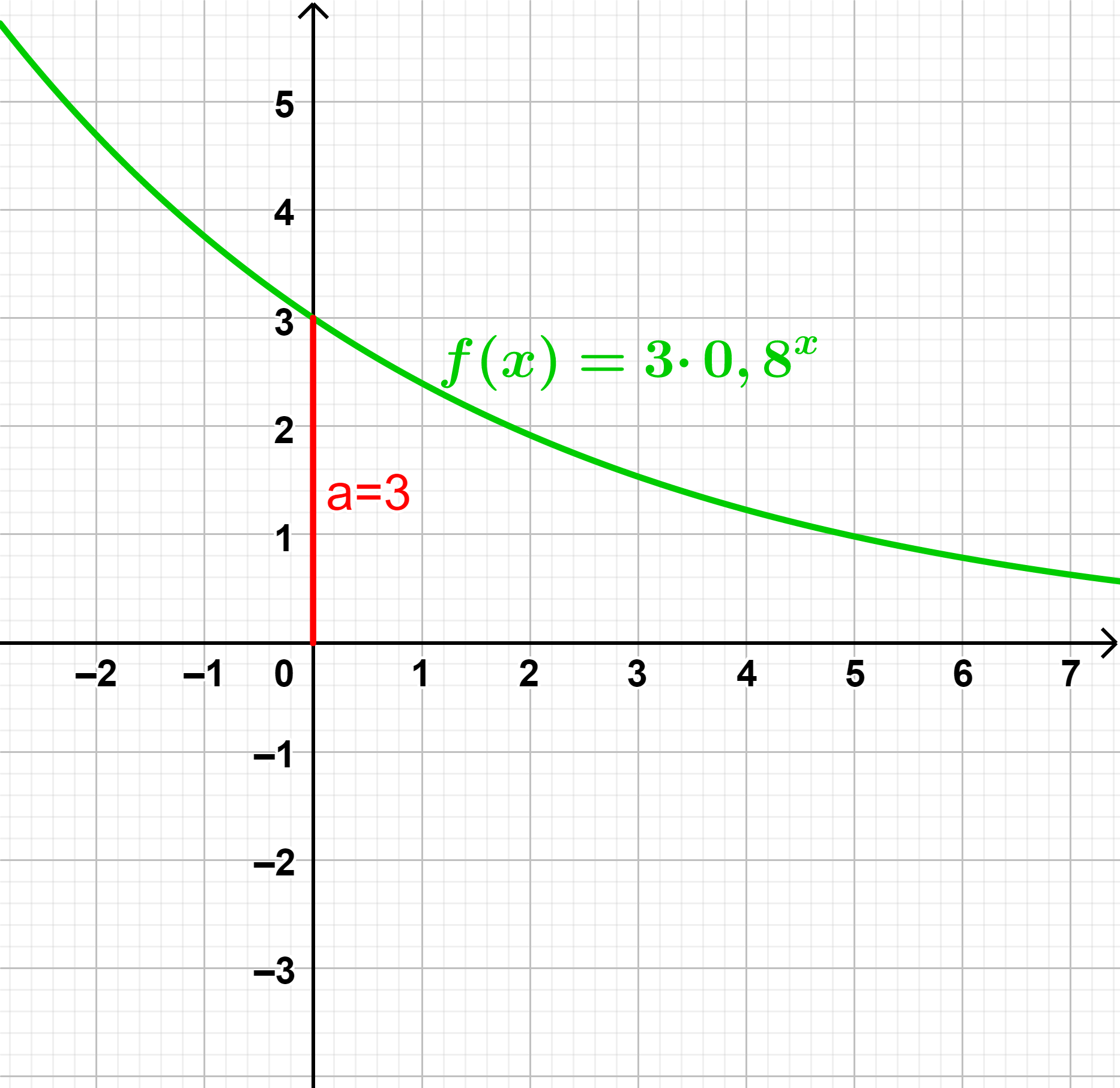 = Faktor mit dem f(x) multipliziert wird, wenn x um 1 erhöht wird
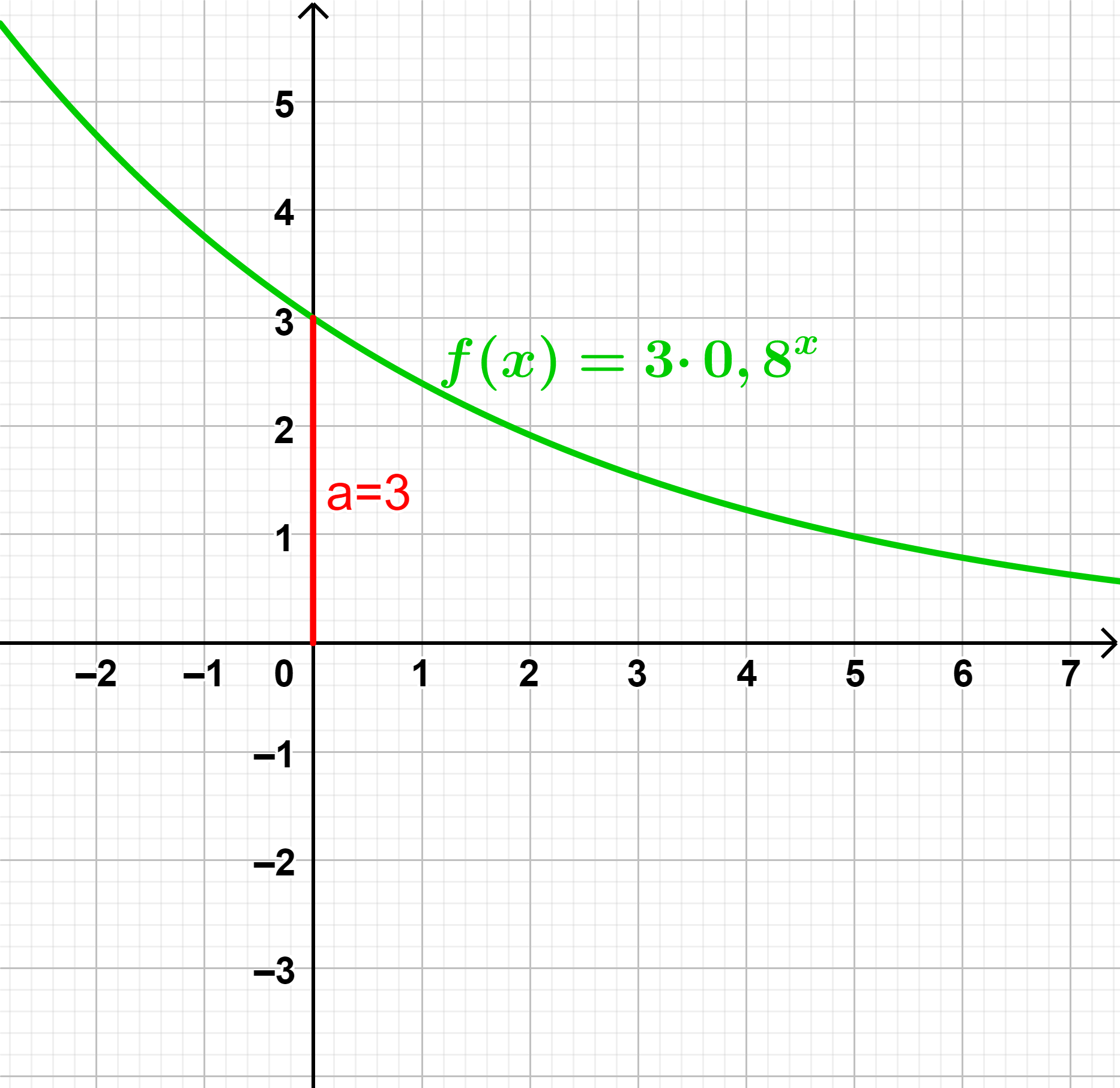 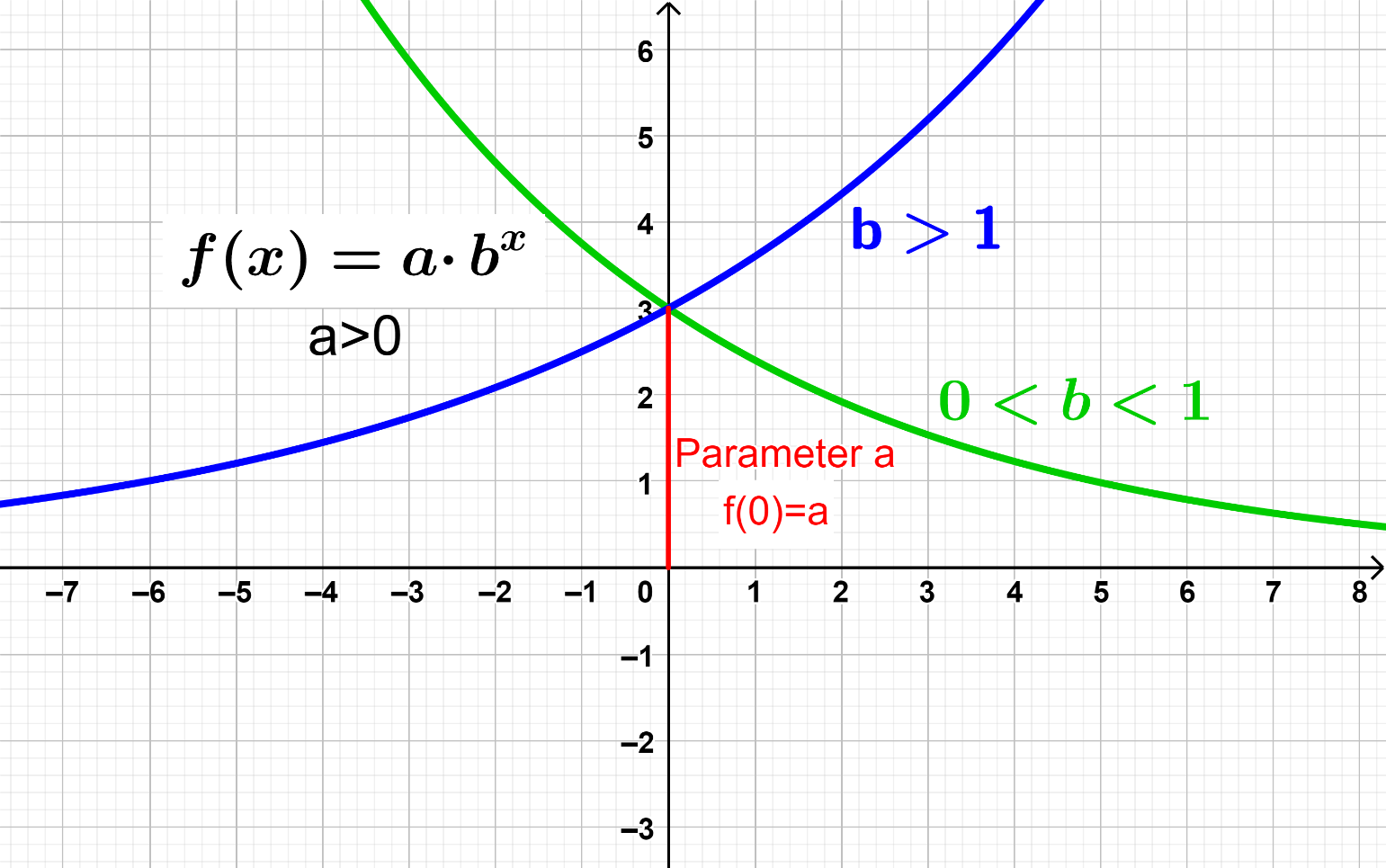 Ist der Parameter a negativ, so wir der Graph an der x-Achse gespiegelt und die die Funktionswerte werden allesamt negativ. Das Monotonieverhalten dreht sich um:
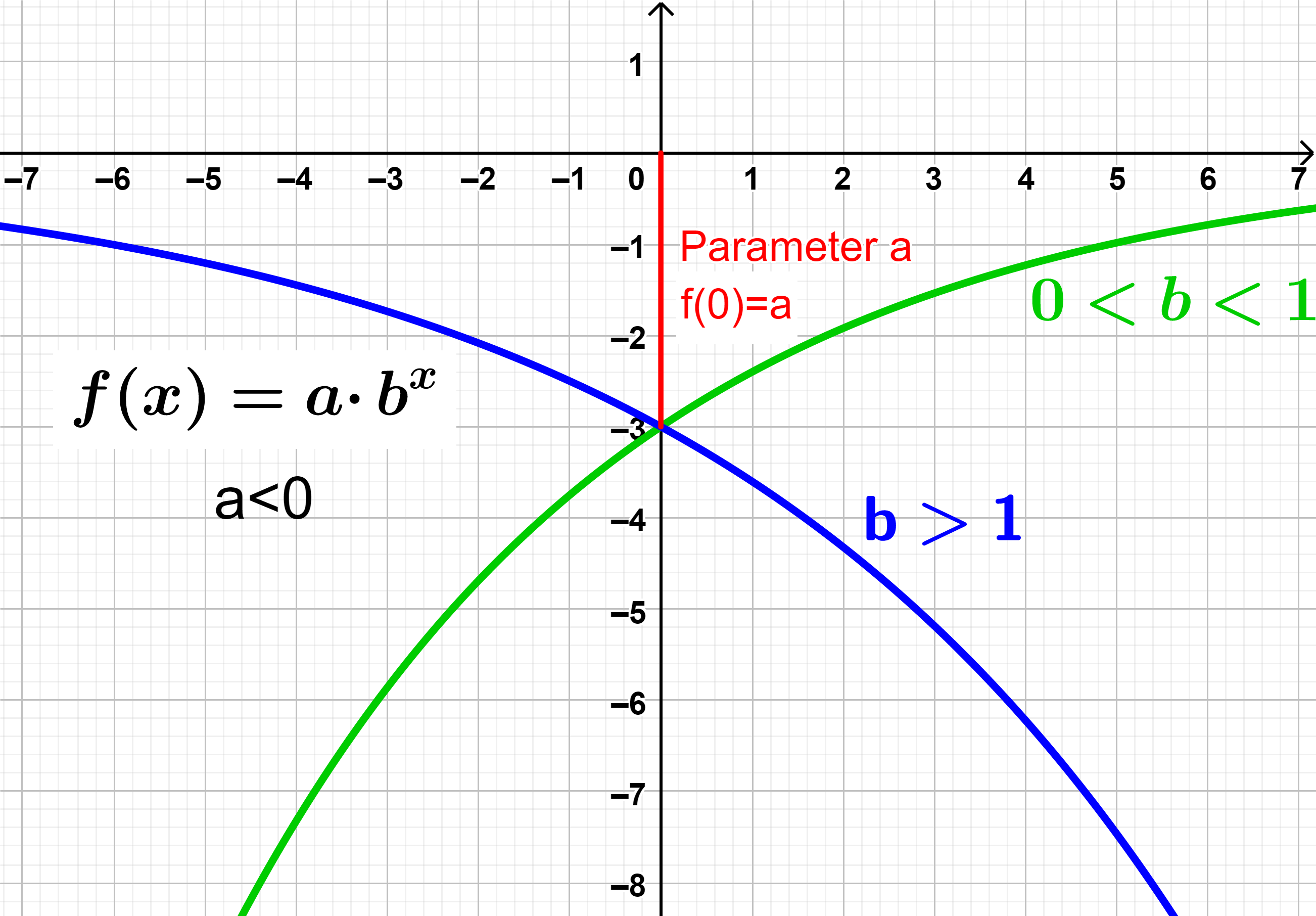 Parameter b (Spezialfall: b=1)
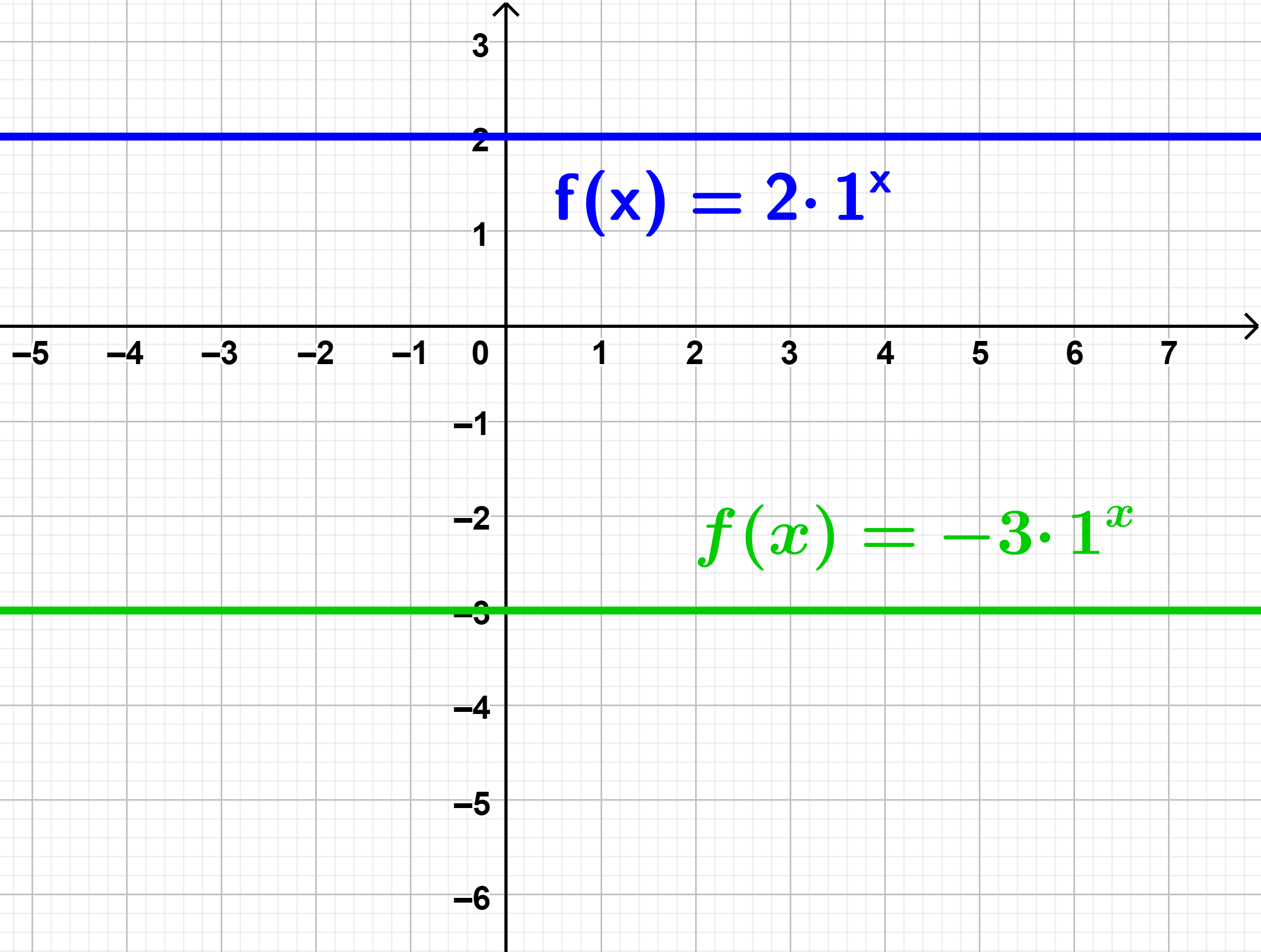 GEOGEBRA